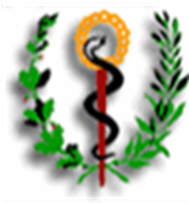 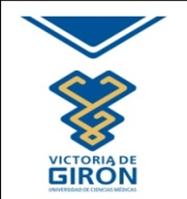 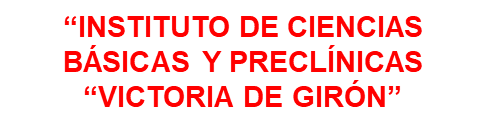 Traumatismos abdominales y del tractus urogenital
Se estima que en la II Guerra Mundial las lesiones abdominales fueron responsables del 25% de las bajas, descendió al 11% en la Guerra de Corea y al 8,5% en la guerra de Vietnam.
     Los estudios de autopsias muestran que las lesiones de la cabeza y tórax son las más mortales hoy en día, pero las lesiones abdominales varían entre un 3% y un 15% de las muertes consecutivas a traumas penetrantes y cerrados.
Clasificación de los traumatismos abdominales.
A. Traumatismos Abiertos.
  1. Con lesión visceral.
     Lesión de víscera Hueca.
     Lesión de víscera solida.
  2. Sin lesión visceral
B. Traumatismos cerrados.
   1. Con lesión visceral 
       Lesión de víscera Hueca.
       Lesión de víscera solida
   2. Sin lesión visceral
Hemorragia intraperitoneal
La presencia de sangre en la cavidad peritoneal provoca una irritación de la serosa, lo cual se traduce por dolor localizado o difuso.
 La intensidad del dolor no está siempre en relación directa con la cantidad de sangre derramada, puesto que intensas hemorragias suelen acompañarse de discreto dolor, el cual está relacionado con la lesión visceral existente.
Punción Abdominal
La técnica de la punción abdominal diagnóstica se realiza con un trocar calibre 18 de bisel corto y de 10 a15 cm de largo o una aguja hipodérmica Nro. 16 y18, larga y u
En los cuadrantes inferiores la punción se realiza en el punto de unión del tercio externo con los dos tercios internos de una línea que va del ombligo a la espina ilíaca anterosuperior del lado correspondiente.
  En el cuadrante superior izquierdo se punciona a un través de dedo del punto medio del reborde costal.na jeringuilla de 10 a20 mL, estériles y secos.
Lavado peritoneal diagnostico,
Se hace cuando la punción abdominal da negativa.
Se pasan 500 ml de solución salina fisiológica a la cavidad abdominal usando un frasco de venoclisis mover al paciente, esperar 20 minutos poner el frasco conectado al frasco debajo del nivel de la cama  si el liquido que retorna se tiñe de rojo es positivo
El diagnóstico de una hemorragia intraperitoneal
Antecedentes del traumatismo y lesiones de la pared, que pueden sugerir su localización.
Pared abdominal que no sigue totalmente los movimientos respiratorios y puede estar distendida.
Dolor espontáneo o provocado (generalizado) más intenso en la región de la víscera lesionada.
Dolor por la descompresión brusca de la pared abdominal si existe irritación peritoneal. Por lo general no hay contractura muscular de la pared.
Matidez declive en el hemiabdomen inferior, con timpanismo en la región periumbilical. Para buscar este signo es imprescindible cerciorarse de la vacuidad de la vejiga.
Síntomas y signos del shock hipovolémico.
Fondo del saco peritoneal posterior (Douglas) abombado y algo doloroso al tacto rectal.
Punción abdominal diagnóstica positiva al extraer sangre incoagulable
Hemorragia Extraperitoneal
Este tipo de hemorragia, de difícil diagnóstico, se produce por la lesión de los órganos alojados en el espacio retroperitoneal como por ejemplo, el páncreas, los riñones, los gruesos vasos sanguíneos (aorta y cava inferior y sus ramas)  (fig.16.44).
En los casos con hemorragia extraperitoneal lo que predomina es el intenso estado de shock y el dolor abdominal profundo, generalmente central, con excepción de los traumatismos renales.
La sangre derramada en el retroperitoneo no puede salir al exterior y generalmente se colecciona formando hematoma retroperitoneal que crece progresivamente
Traumatismos Renales
Clasificación.(Sargent y Murat)
Grado I . Contusión………………..70%
Grado II. Laceración……………….15-20%
Grado III. Ruptura Perforación.15-20%
Grado IV. Lesión Pedicular……..10%
Diagnostico.
1.Hematuria, macro o microscópica 5 hematíes por campo
    en orina. 
2.Lesiones  pediculares y efracciones renales severas puede
   presentar shock hipovolémico.
3.Dolor, contractura y abombamiento de en fosa lumbar 
4. Urograma excretor. Falta de función renal, excreción 
   escasa, extravasación de contraste.
5.Ecografía, hematomas, colección liquida, fractura renal.
Síndrome perforativo
Cuadro clínico
1. Dolor abdominal espontáneo intenso, abdomen en tabla, posición en gatillo.
2. Náuseas y vómitos frecuentes, aunque no obligados.
3. Enterorragia y hematemesis, en ocasiones.
4.Toma del estado general, pulso rápido, fiebre y deshidratación.
5. El período de estado, facies peritoneal característica (nariz afilada, ojos hundidos, tez  terrosa y labios resecos).
6. A la inspección, hematomas, excoriaciones y equimosis en la pared abdominal
7. A la palpación, contractura muscular localizada o generalizada (vientre en tabla) e intenso dolor, tanto a la compresión como a la descompresión,
8. A la auscultación, ausencia de los ruidos hidroaéreos intestinales, a causa del íleo  paralítico antes mencionado.
9. Al tacto rectal, intenso dolor y sensación de empastamiento del fondo del saco de Douglas, de gran valor diagnóstico
Lesionados con  hemorragia interna y  Shock. operar urgente
Conducta en la PAM
Aplicar el tratamiento inicial del shock.
Reactivar el toxoide tetánico.
Administrar antibiótico por vía parenteral.
Administrar 1g de dipirona o 
Pasar sonda nasogástrica, aspirar contenido y dejar el extremo abierto dentro de un sobre de nylon 
Si presenta herida de la pared abdominal o procidencia de las asas intestinales, cubrirla con apósito estéril. 
Evacuar en primera prioridad.
Segundo grupo: Lesionados con síndrome perforativo
Estos lesionados pueden ser operados entre las 6 u 8 h del traumatismo 
Conducta en PAM.(CMF o PM BON).
1. Aplicar el tratamiento inicial del shock.
2. Reactivar el toxoide tetánico.
3. Administrar antibiótico por vía parenteral.
4. Administrar 1g de dipirona (o similar) por vía intravenosa.
5. Pasar sonda nasogástrica, igual que en el grupo anterior.
6. Preparar al lesionado para la evacuación en 2da. prioridad, acostado en camilla
7. Mantener observación permanente del lesionado.
Sin signos de lesión visceral ni trastornos que comprometan la  vida.
Reactivar toxoide tetánico.
Administrar 1g de dipirona por vía intramuscular.
Administrar antibiótico por vía parenteral.
Observarlos periódicamente por la posibilidad de que aparezcan signos alarmantes que modifiquen esta situación.
En estas etapas de tratamiento y evacuación está prohibido realizar el cateterismo vesical
Preparar al lesionado para la evacuación en tercera prioridad, acostado en camilla y en ambulancia.
Traumatismos de la vejiga.
El diagnóstico. 
Antecedentes del traumatismo.
Al cabo de un tiempo el lesionado tiene deseos imperiosos de orinar, pero no puede hacerlo.
Ausencia del globo vesical.
Hematuria inicial.
Tenesmo vesical.
Dolor suprapúbica.
Contractura muscular abdominal mantenida en los casos de ruptura intraperitoneal por irritación del peritoneo, que origina un cuadro de abdomen agudo quirúrgico.
Fondo del saco de Douglas abombado y tacto rectal muy doloroso.
Traumatismos de la vejiga.
La conducta que se debe seguir en la zona de defensa, (CMF o PMBON):
 Aplicar el tratamiento inicial del shock.
Administrar antibiótico por vía parenteral.
Reactivar el toxoide tetánico.
Calmar el dolor.
No pasar sonda vesical.
Preparar al lesionado para la evacuación en 1ra. prioridad, acostado en camilla y en ambulancia.
Pasar sonda nasogástrica si existe contractura abdominal.
Traumatismo de uretra
Heridas de la uretra posterior. La uretra posterior se halla por encima del diafragma urogenital  y las heridas a este nivel siempre la seccionan con separación de los cabos
 El diagnóstico se basará en: 
Antecedentes del traumatismo.
Retención de orina.
Presencia del globo vesical horas después.
Infiltración del periné, el escroto y el pene por extravasación de orina y sangre, y aparición más tarde de un color violáceo muy oscuro en dichas regiones, signo muy característico de esta lesión.
Uretrorragia en forma de gotas de sangre también se considera un signo importante
Traumatismo de uretra
La conducta que se debe seguir en la zona de defensa, (CMF o PMBON):

No pasar sonda vesical.
Realizar punción vesical suprapúbica si existe globo vesical. Para ello se introduce, previa antisepsia de la región, una aguja o trocar largo, Nro. 16 ó 18, inmediatamente por encima de la sínfisis del pubis, aspirando lentamente, con una jeringuilla estéril para evitar así un estado de shock por evacuación súbita que pudiera presentarse en estos casos.
Traumatismo de uretra
Conducta. Primera Asistencia Médica (PAM)
Una vez terminada la evacuación de orina (que no debe ser total) se retirará el trocar o la aguja.
Realizar el tratamiento inicial del shock.
Reactivar el toxoide tetánico.
Administrar antibiótico por vía parenteral.
Inyectar 1g de dipirona por vía intramuscular.
Preparar al lesionado para la evacuación en 1ra. prioridad, acostado en camilla y en ambulancia
Traumatismo craneoencefálico coma con traumatismo abdominal sospechoso de lesión visceral
En estado de coma presenta una evidente estado de shock hipovolémico, teniendo en cuenta que, salvo en los casos que presenten una herida craneal muy sangrante, los traumatismos craneoencefálicos no producen de por sí un estado de shock.
 Si punción abdominal positiva operar primero Abdomen:
Aplicación inmediata de las medidas necesarias para la conservación de la vida.
Pasar sonda nasogástrica, aspirar y dejar abierta en un sobre de nylon.
Profilaxis del tétanos y la afección.
Calmar el dolor.
Evacuar con la mayor urgencia en la primera prioridad